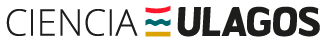 PRESENTACION DE SINTESIS
TITULO DEL PROYECTO XXXXX 
CONCURSO INTERNO REGULAR DE INVESTIGACIÓN 
‒ CONVOCATORIA  2023 ‒

FOCO(S) PRINCIPAL(ES) XXXXX
FOCOS ESPECIFICOS XXXXX
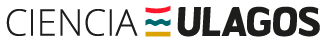 CALIDAD
Originalidad de la propuesta, coherencia entre la hipótesis, los objetivos.
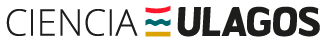 CALIDAD
Marco teórico y la discusión bibliográfica.
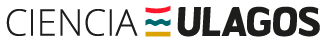 CALIDAD
Claridad del enfoque metodológico (detallando las actividades por objetivo)
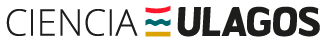 CALIDAD
Plan de Trabajo  y una propuesta borrador de Plan de Gestión de Datos
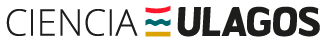 RELEVANCIA
Uno o más focos de interés principal: Genero y Diversidad; Pueblos Originarios; Pertinencia y Vinculación Territorial
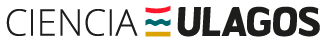 RELEVANCIA
Dos o más focos de interés específico: Creación; Salud, Educación, Internacionalización, Sustentabilidad, Insularidad, Provincia de Palena o Localidades Aisladas.
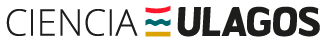 RELEVANCIA
Vinculación de la investigación con la docencia de pre o postgrado Ulagos.
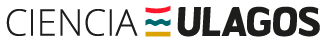 VIABILIDAD
Coherencia de los recursos económicos y presupuesto asociado a la propuesta.